Re-Envisioning Academic Affairs
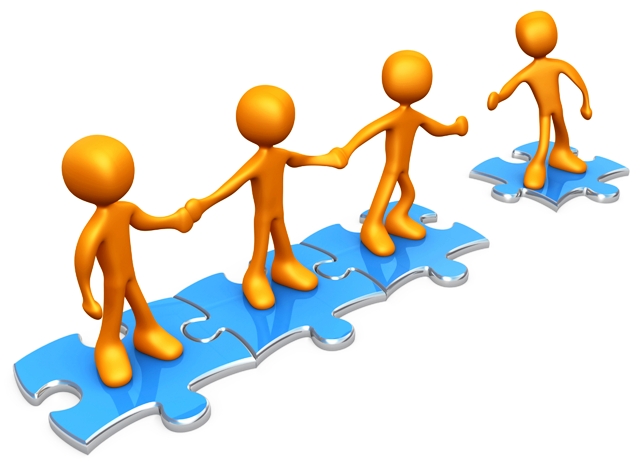 Dr. Moaty Fayek, VP Academic Affairs
1
History of Student Services and Academic Affairs Restructuring –December 2022
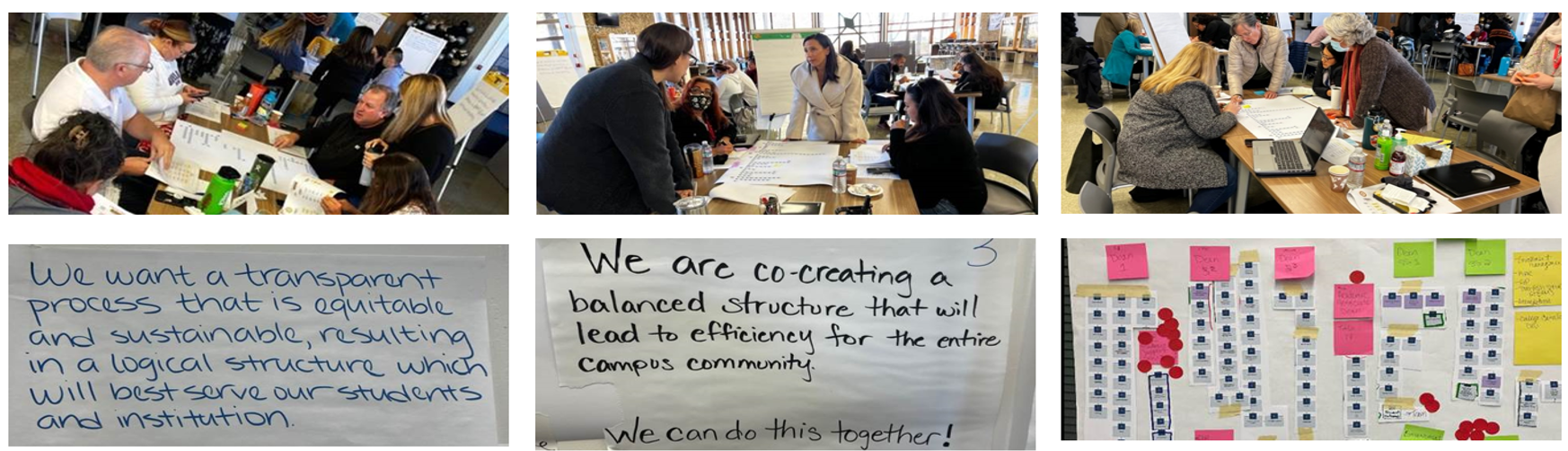 2
Re-Envisioning Academic Affairs – Feedback Process & Timeline
Board Approval
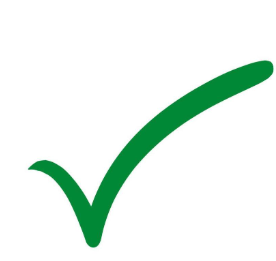 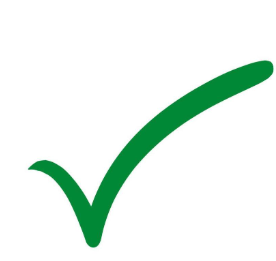 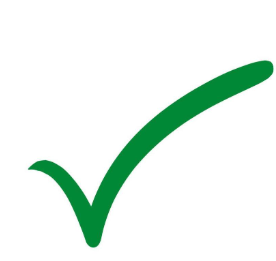 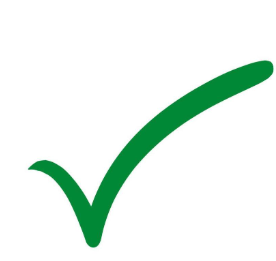 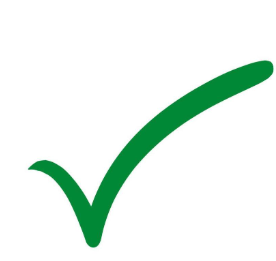 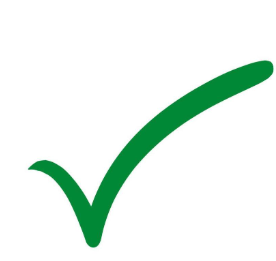 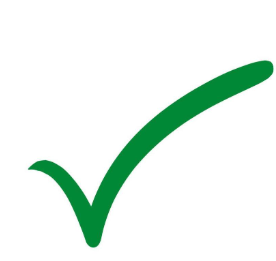 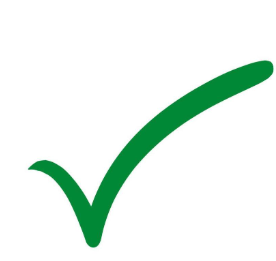 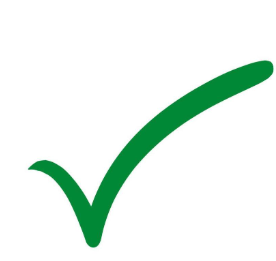 Unanimously approved
Unanimously approved  positions and decided to pause the relocation of some programs
* Presentations were also made to the Department Chairs’ meeting and the Business Department.
3
Outcome
While the Senate requested additional time to consider the proposed relocation of three programs (Computer Science, Water Management, and Aviation), they emphasized their desire not to delay hiring critical new personnel. 

This flexibility shows an understanding that the program placement decision, while important, doesn't impact the restructuring core objectives.  Those objectives are to invest in areas that are in much need of support, such as:
Non-Credit ESL
Adult Education
Community Education
Hollister
Library
Distance Education
Faculty Professional Development
These new positions will provide much-needed support for students and faculty across those programs.
4
Based on Feedback Received from all constituency groups, the following Positions Are Being Recommended for Approval.
5
Academic Affairs
Dr. Moaty Fayek: Vice President of Academic Affairs
Executive Assistant
Victoria Masey
Business, Finance, Applied Computing Technologies, and Entrepreneurship 
New Division
Accreditation Co-Liaison
Curriculum
Enrollment Management
Faculty Mentoring
Faculty Professional Learning
SLOs
Arts, Humanities, and Social Science
Science, Technology, Engineering and Mathematics (STEM)
Allied Health, Nursing, Athletics & Kinesiology
Career Education and Workforce Pathways
Scheduling Coordinators
New Position(s)
Curriculum Specialist
Director of Library, Learning Resources, and Distance Education
6
Business, Finance, Applied Computing Technologies, and Entrepreneurship
Hollister Instructional Programs
District-Wide Programs
Exploring & Identifying Opportunities
Accounting
Entrepreneurship
Business
Accounting Information Systems – Forensics Accounting
Economic
Management Information Systems (MIS)
Real Estate
Computer Information System
Applied Computer Science
Artificial Intelligence
New Position(s)
Cyber Security (CISSP*)
New Programs
Game Design
7
Career Education and Workforce Pathways
Dean: Susan Sweeney
Workforce & vocational Grants

Strong Workforce (SWP)
Perkins/VTEA
English Language Learner (ELL)
Childcare Expansion Grant Program (CEGP)
Regional Equity and Recovery Partnerships (RERP)
Adult Education Grantand MORE
Director of Community Development
Adult Education
Community Education
Cosmetology
Contract Education
Heating, Ventilation and Air Conditioning (HVAC)
General Educational Development (GED)
Welding
Employment Services
Joint Power Authority (JPA) -Fire and Police Academy
Move to other Divisions
English as a Second Language (ESL)
Administration of Justice
Child Development and Educational Studies
New
Hospitality
Computer Science (Information Systems and other applied components to be part of the new Division)
Adaptive Manufacturing
Construction Management
Growth Opportunities
Other Apprenticeship
Culinary (Coming Soon)
Water Management
Arts/Film TV
Digital Media
8
Aviation
Arts, Humanities, and Social Science
Dean: Noah Lystrup
Anthropology
Writing Center
English
Fine Arts
Social Science
Culture Geography
Communication
History/Social Science
World Languages
Philosophy
Music
Psychology
Film/MCTV
Sociology
Digital Media
Theater Arts
Allied Health, Nursing, Athletics & Kinesiology
Dean: Dr. Enna Trevathan
Nursing Program (RN, LVN, CNA)
*Community Ed Medical Programs
Director of Athletics, Kinesiology & Health Education
Intercollegiate Sports Fitness Center for Training
Kinesiology Health Programs
*Medical Programs (Convert CMA into a Credit/Non-credit program)
Science, Technology, Engineering, Math (STEM)
Dean: Jennifer Nari
MATH
STEM Grant
STEM Center
BIOLOGY
CHEMISTRY
MESA
Math Lab
PHYSICS
ENGINEERING
ENVIRONMENTAL  SCIENCE
Q&A
For the most frequently asked questions, please check the link below:

https://www.gavilan.edu/about/trustees_orientation/acad_af_docs/Re-Envisioning-Academic-Affairs-QA-updated-5.6.24.pdf
12
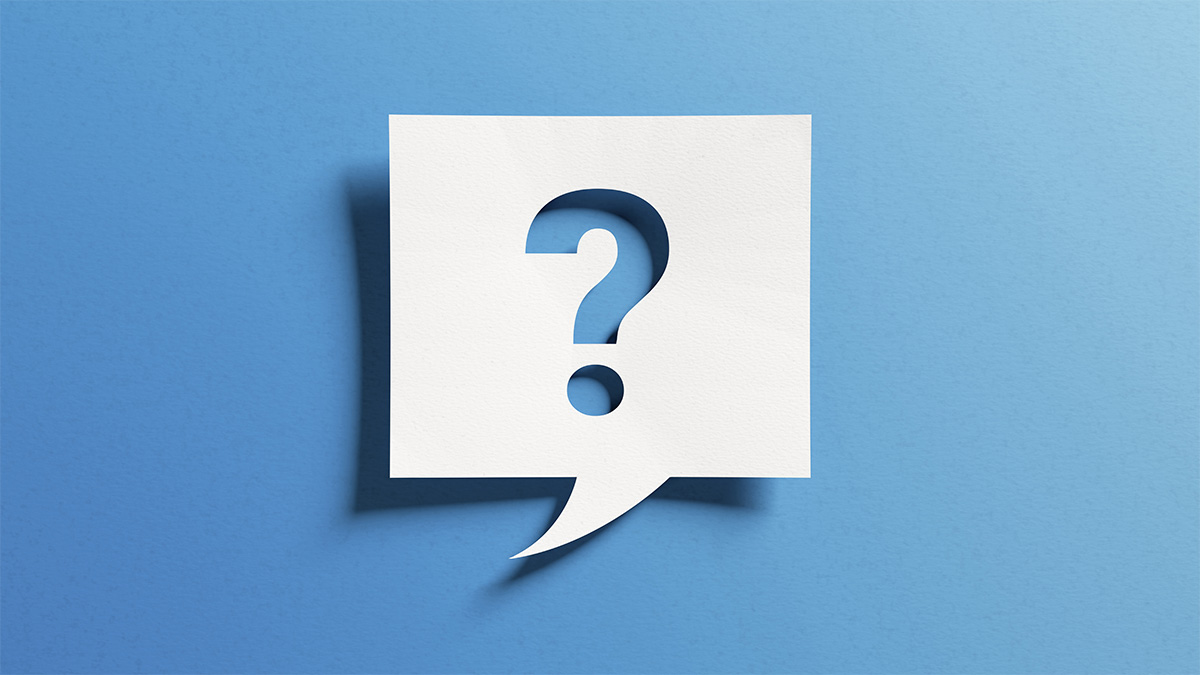 13